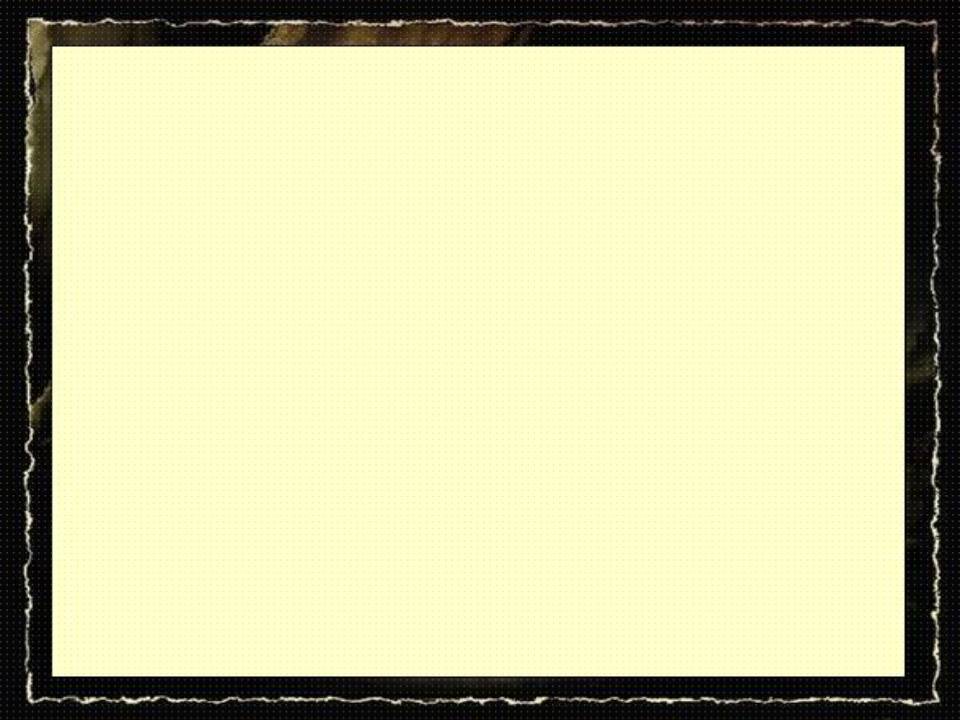 Поработай в паре  РТ с. 20 № 35
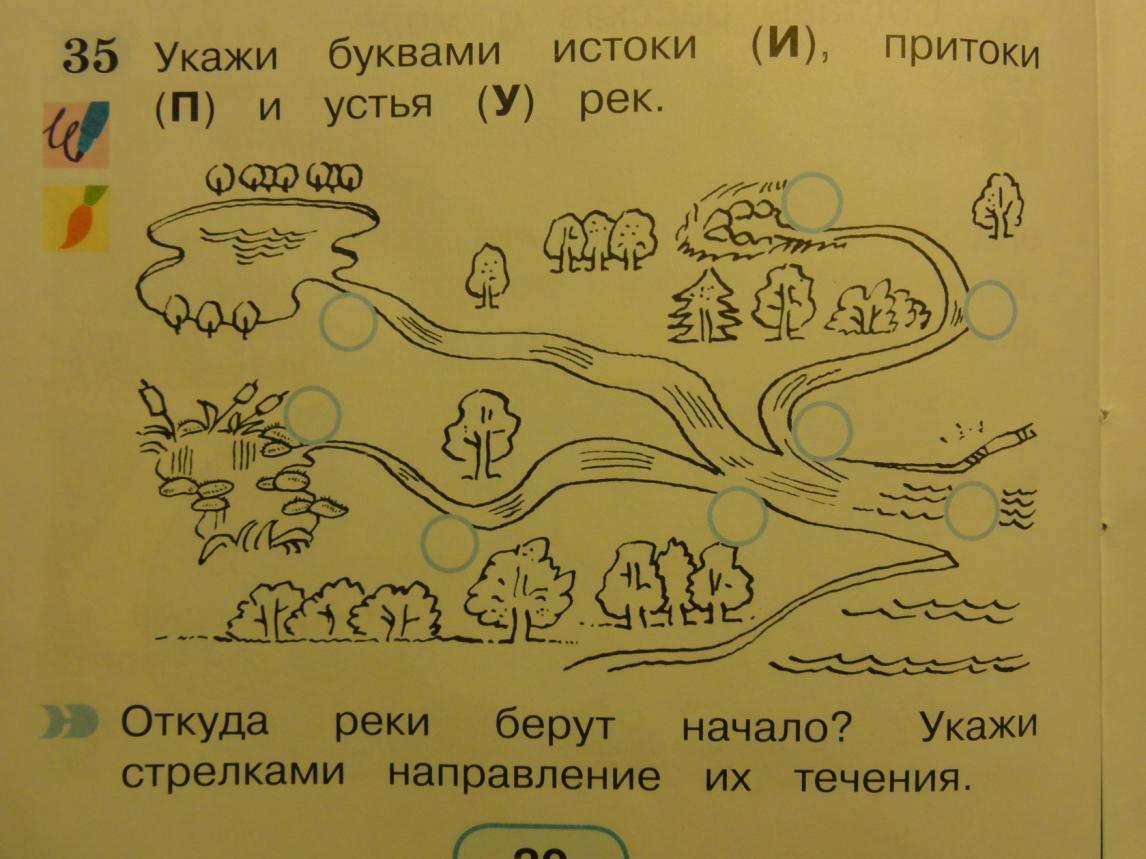 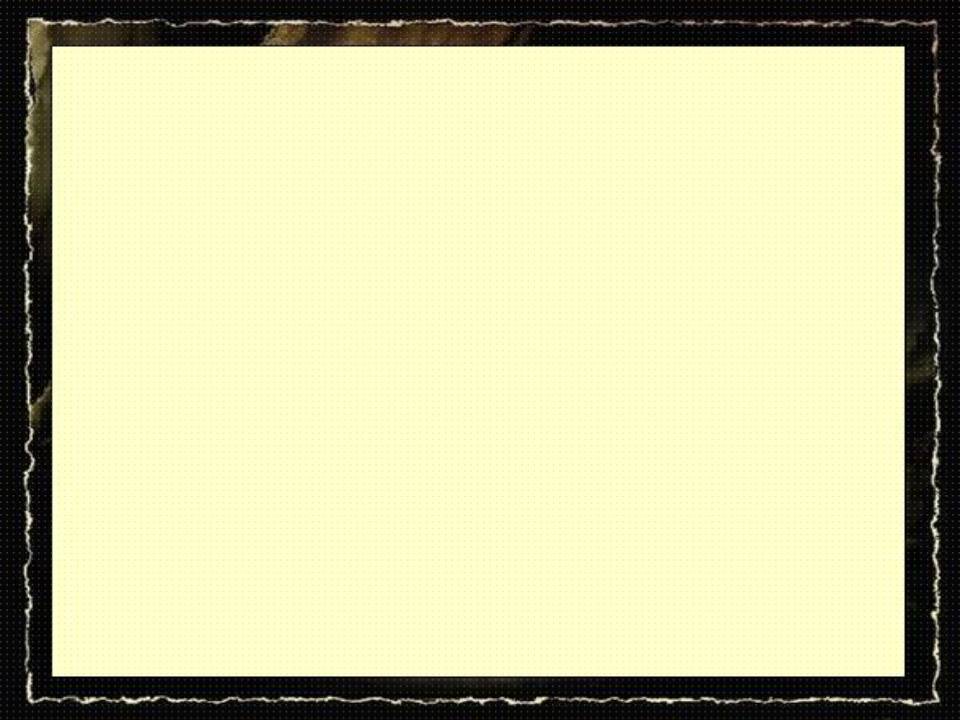 Проверь себя
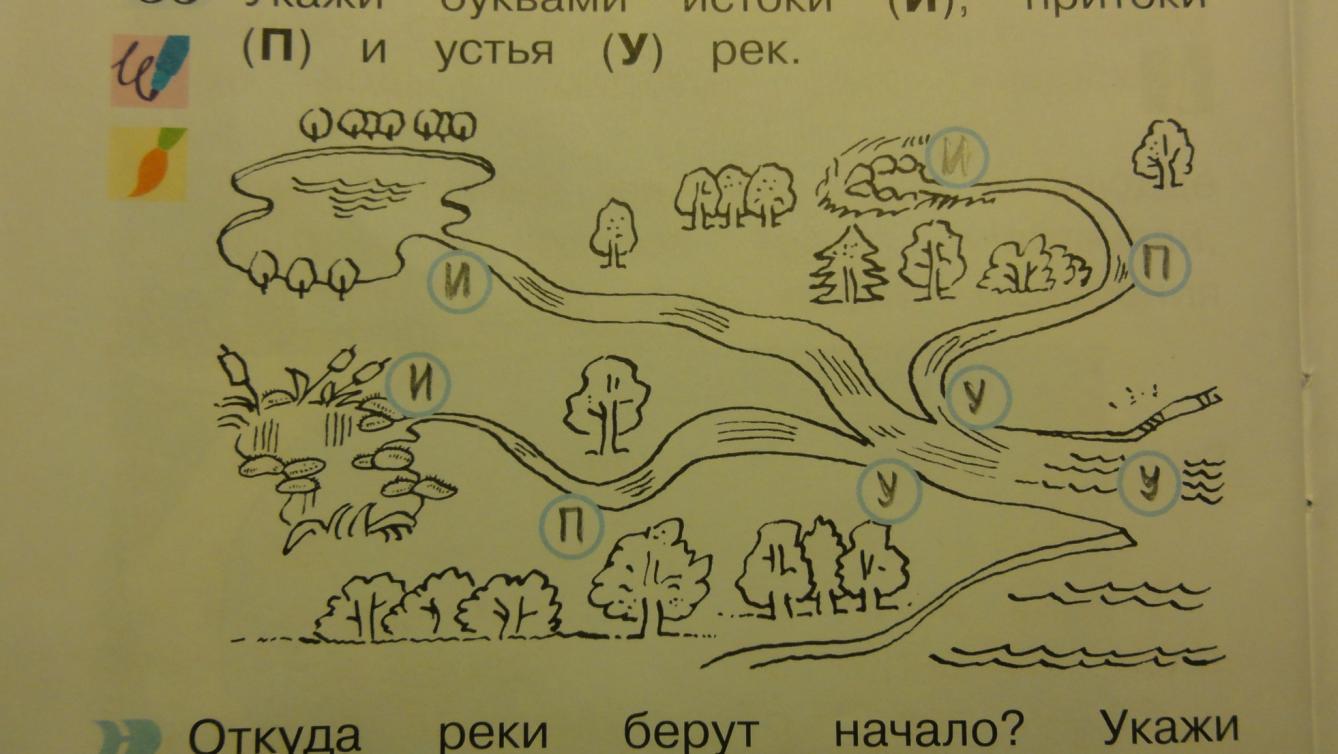 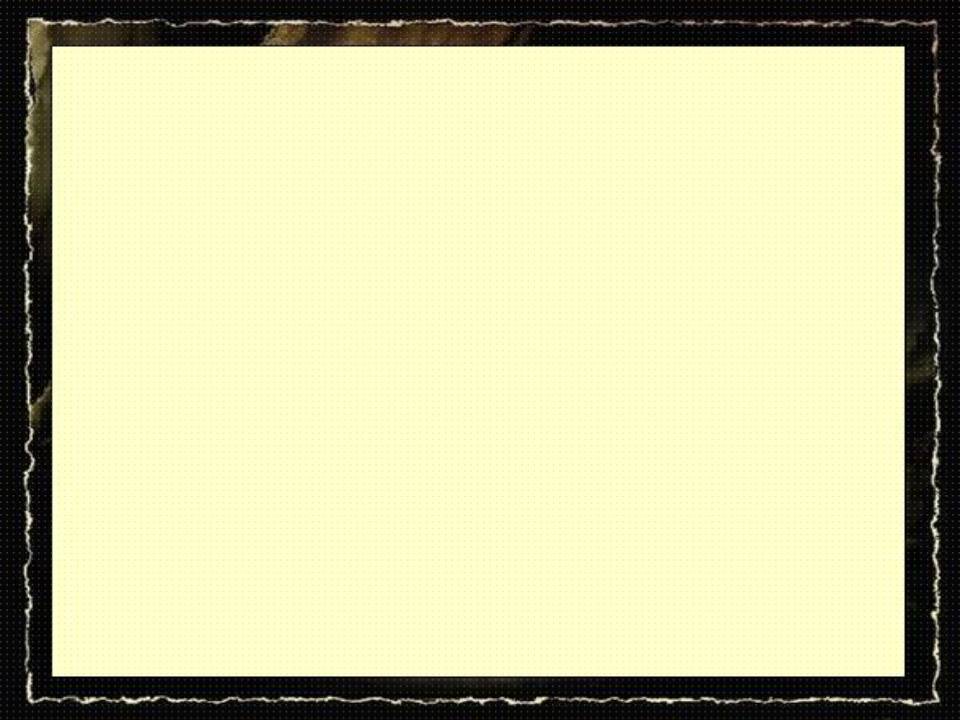 Какое значение для людей имеет река?
транспорт – судоходство
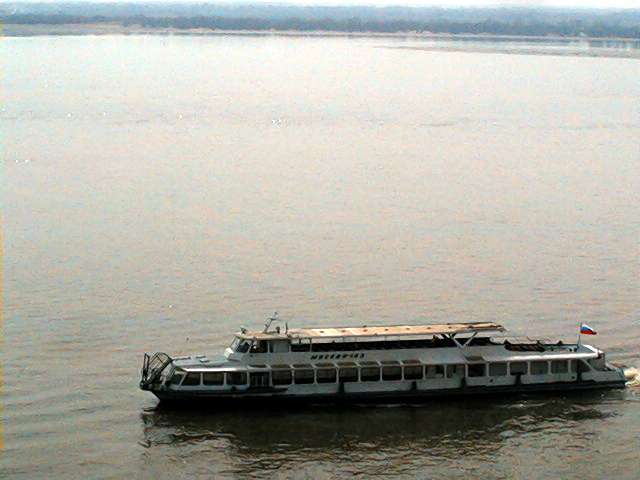 улов рыбы
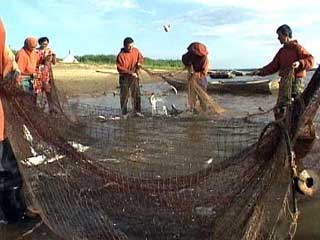 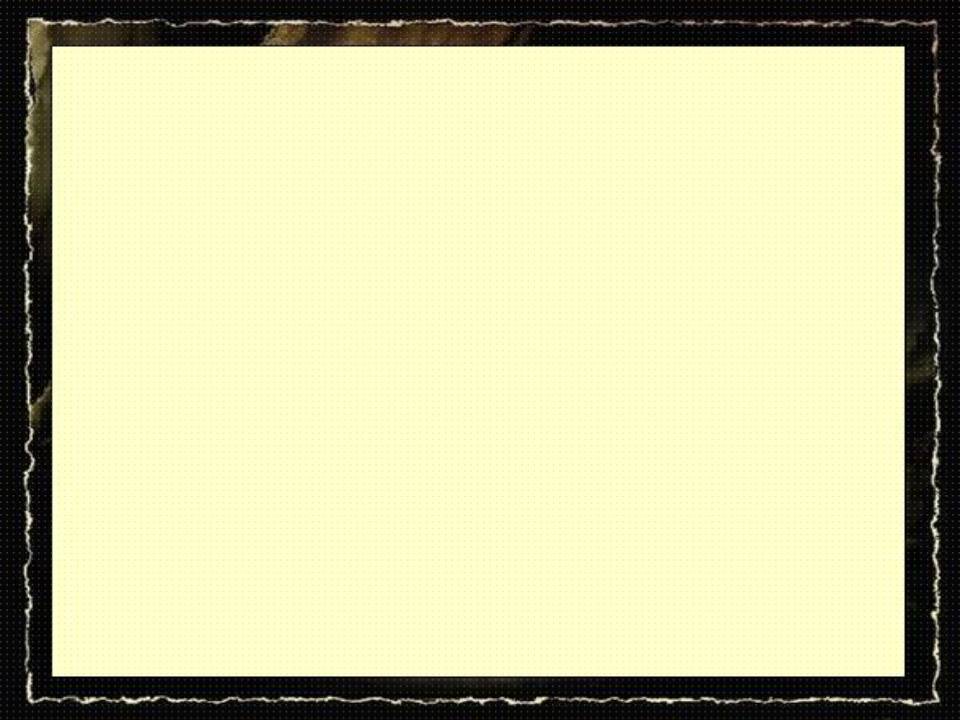 Какое значение для людей имеет река?
хознужды
производство электричества
отдых
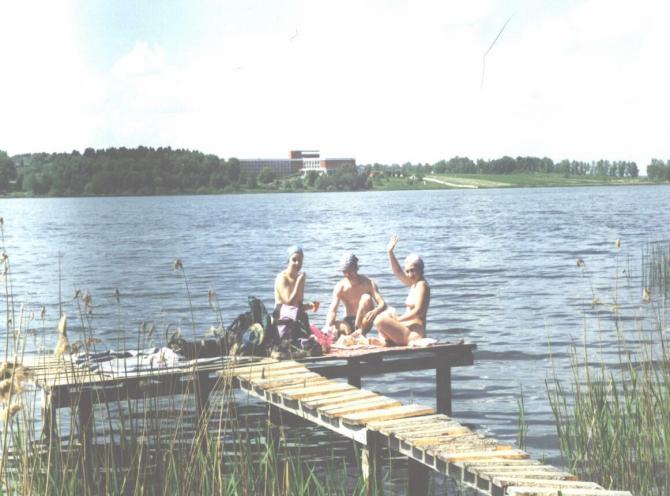 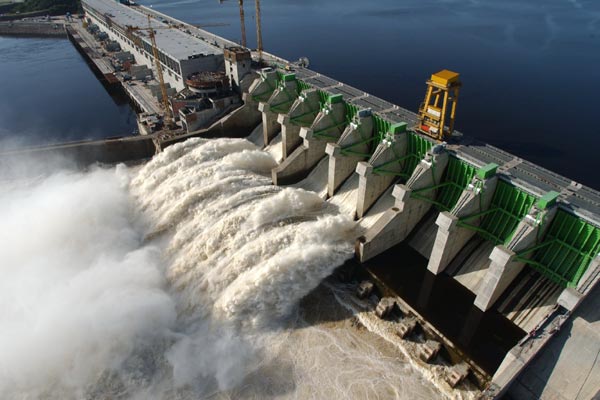 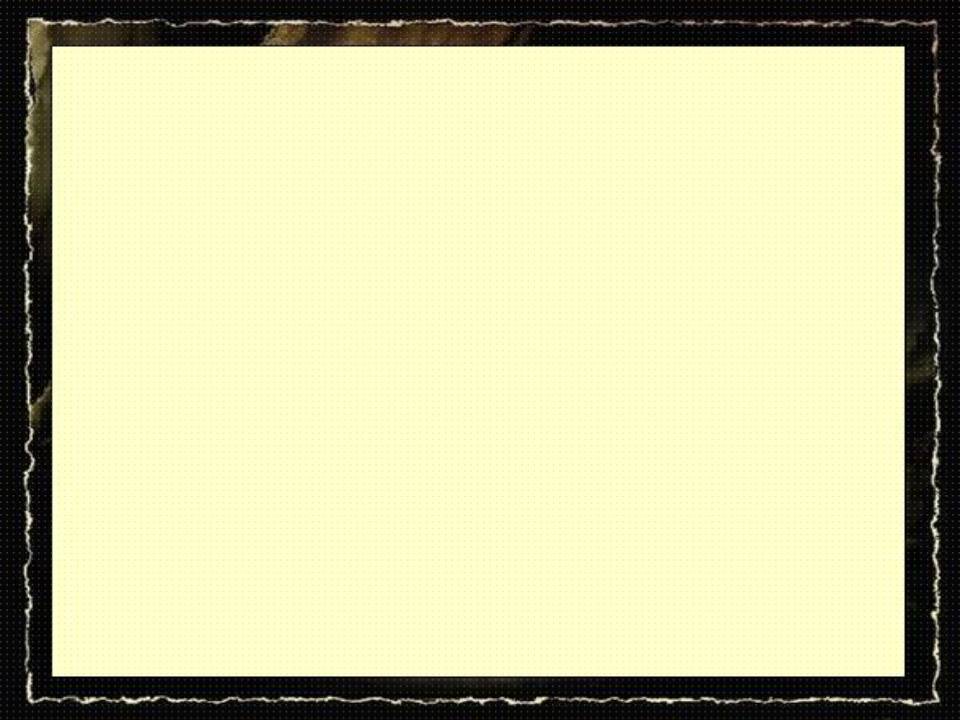 Подведём итоги
Ответьте на вопросы:
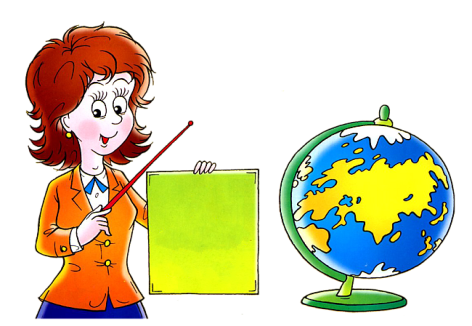 Что такое река?
Из каких частей состоит река?
Какие бывают реки?
Какое значение для людей имеет река?
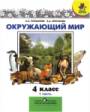 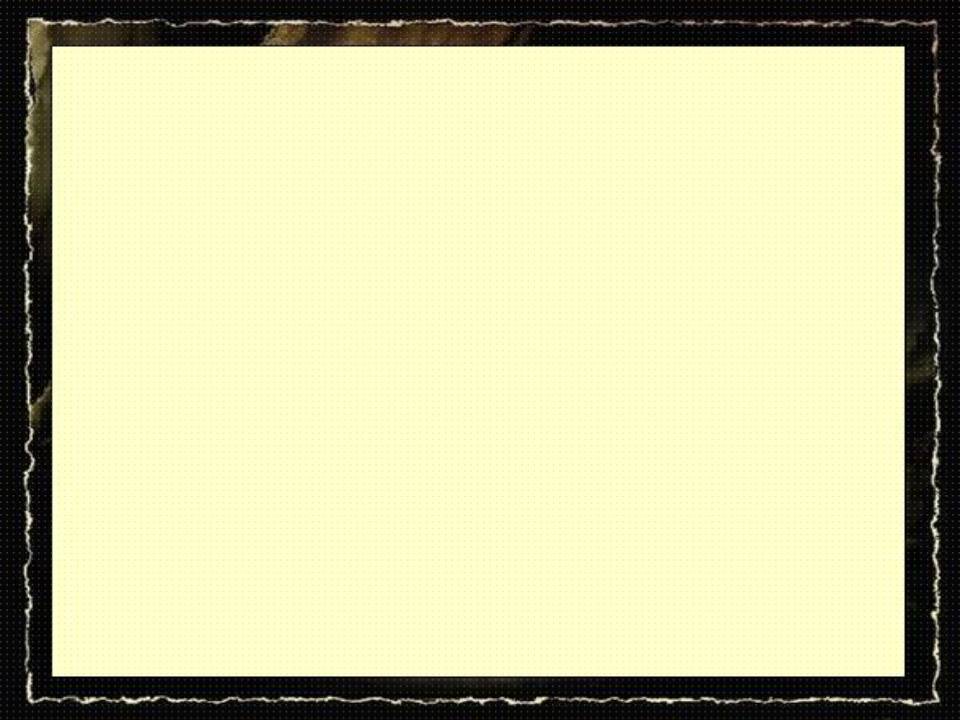 оцени свою работу на уроке
1. На уроке я работал
2. Своей работой на уроке я
3. Урок для меня показался
4. За урок я
5. Мое настроение
6. Материал урока мне был
активно / пассивно
доволен / не доволен 

коротким / длинным
не устал / устал
стало лучше / стало хуже
понятен / не понятенполезен / бесполезенинтересен / скученлегким / трудныминтересным/ неинтересным